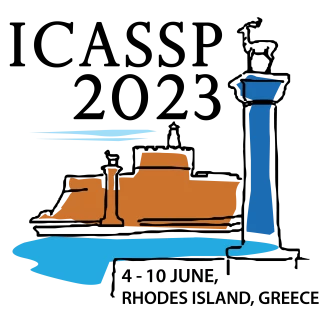 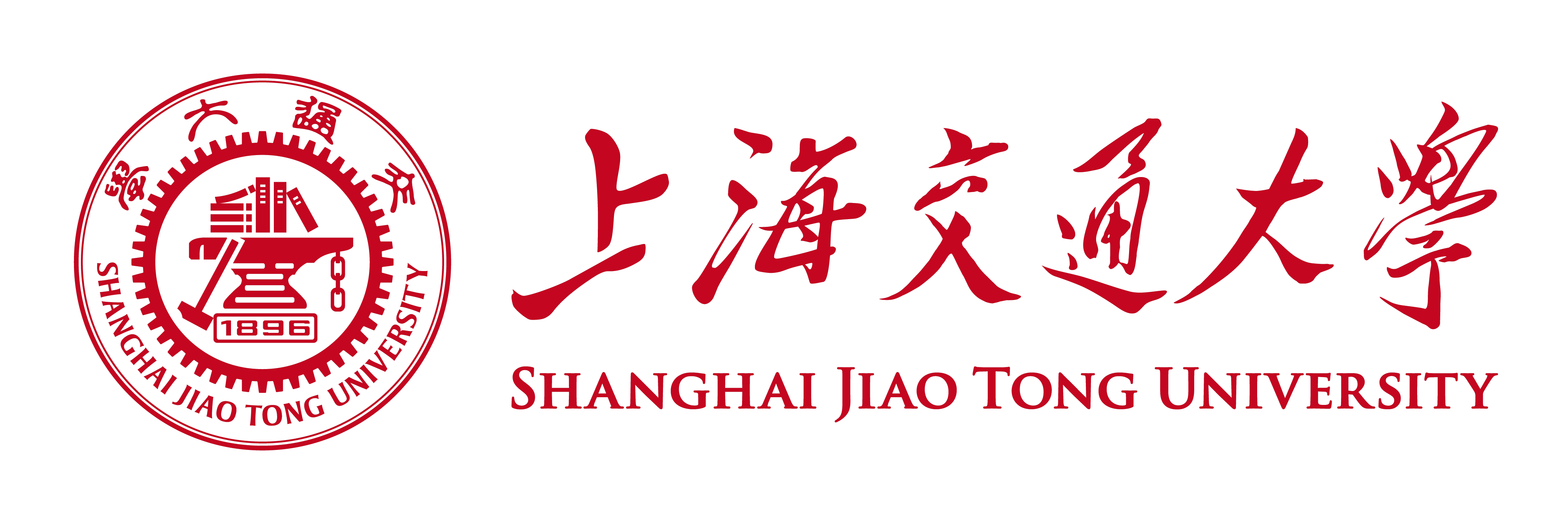 EmoDiff: Intensity Controllable Emotional Text-to-Speech with Soft-Label Guidance
Yiwei Guo, Chenpeng Du, Xie Chen, Kai Yu
The 48th International Conference on Acoustics, Speech, & Signal Processing, 2023
1
Contents
1
Introduction and Related Work
2
Diffusion Models and Classifier Guidance
3
Soft-Label Guidance and EmoDiff
4
Experiments
5
Conclusion
2
Introduction and Related Work
TTS model
3
Introduction and Related Work
Manipulation on the emotion embedding space (Um, Se-Yun et al 2020; Im, Chae-Bin et al 2022; etc.). 
Pre-calculation of emotion intensity values using handcrafted optimization problem called relative attribute rank (Zhu, Xiaolian et al 2019; Lei Yi et al 2021; Schnell, Bastian et al 2021; Choi, Heejin et al 2021; Lei Yi et al 2022; Zhou Kun et al 2022)
max-margin optimization problem, solved by support vector machines.
The output is defined as emotion intensity, and is used for training and control.
Problem: not direct, not accurate and may cause degradation to speech quality.
Our method: Diffusion model with proposed "soft-label guidance"!
4
Contents
1
Introduction and Motivation
2
Diffusion Models and Classifier Guidance
3
Soft-Label Guidance and EmoDiff
4
Experiments
5
Conclusion
5
Diffusion Models and Classifier Guidance
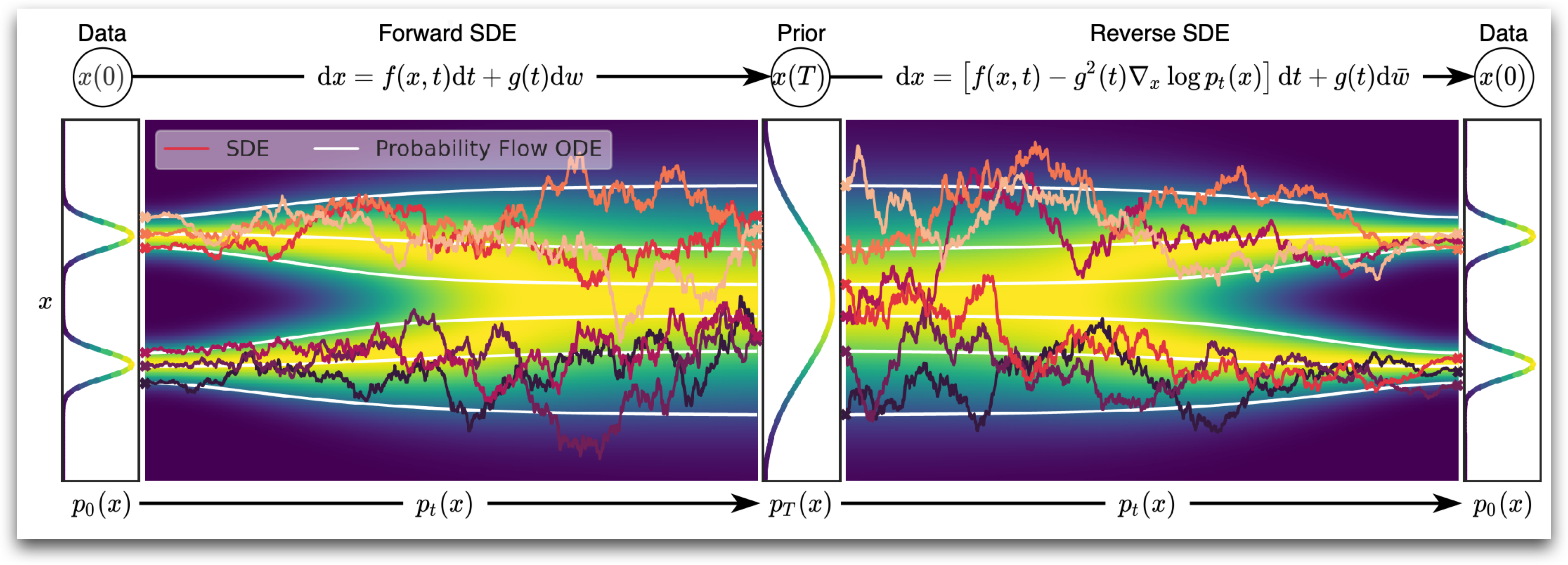 Image: Song et al. score-based generative modeling through stochastic differential equations. 2021
6
Diffusion Models and Classifier Guidance
Our model is based on GradTTS, a diffusion-based acoustic model.
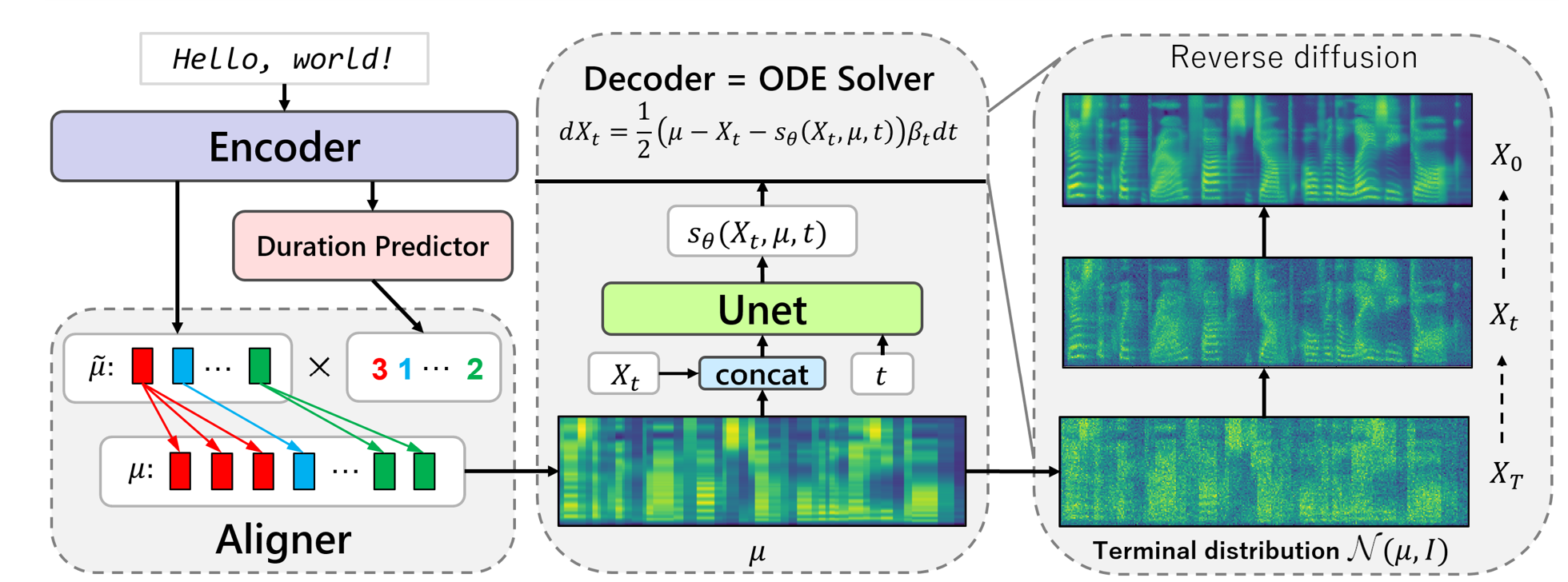 Image: Popov et al. Grad-TTS: A Diffusion Probabilistic Model for Text-to-Speech. 2021
7
Diffusion Models and Classifier Guidance
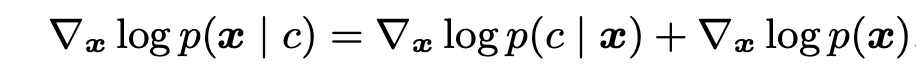 Conditional density
Conditional Sampler
Classifier output
Unconditional density
Unconditional diffusion model
8
Contents
1
Introduction and Motivation
2
Diffusion Models and Classifier Guidance
3
Soft-Label Guidance and EmoDiff
4
Experiments
5
Conclusion
9
Soft-Label Guidance and EmoDiff
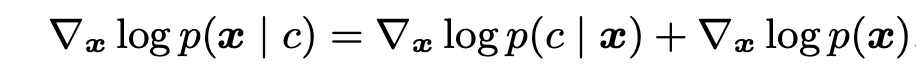 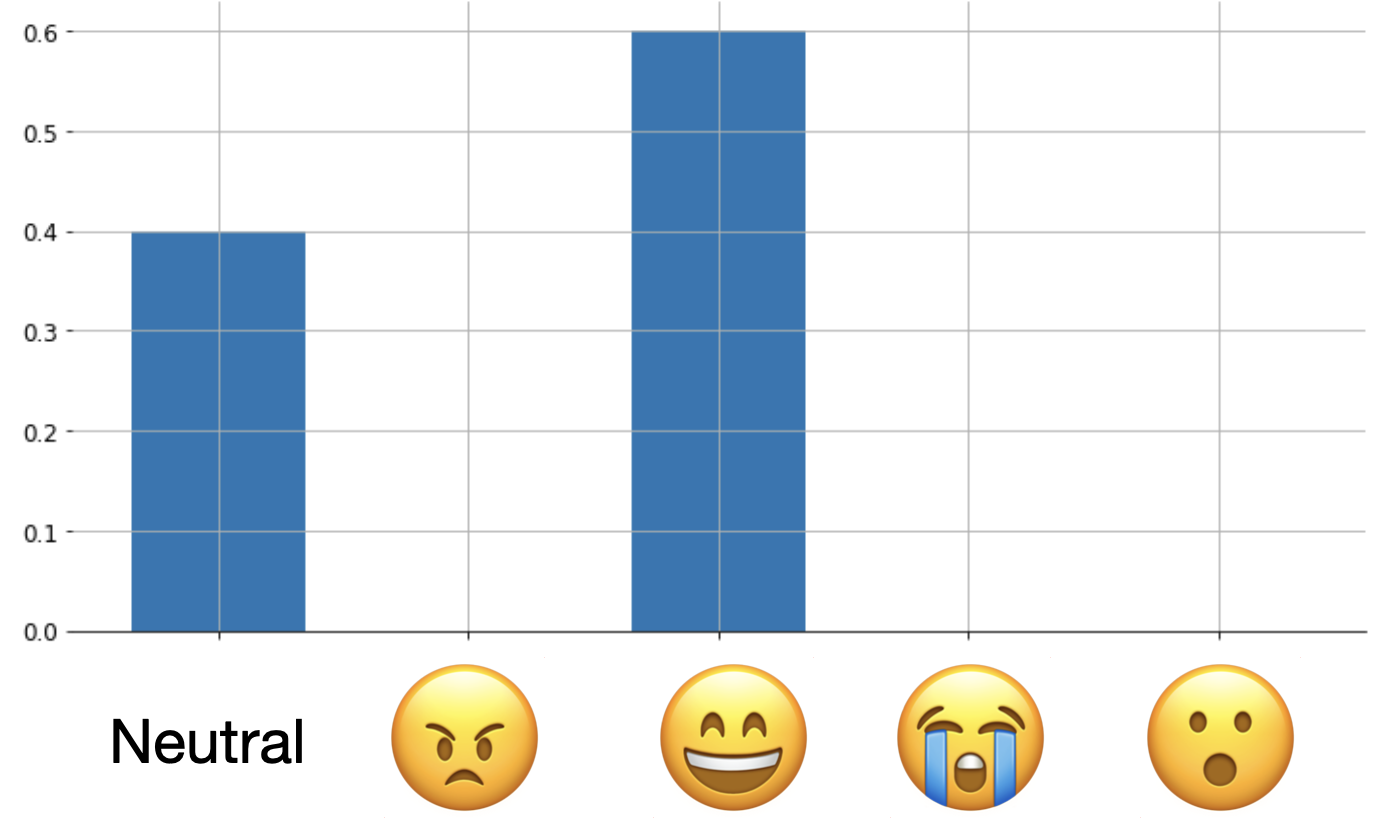 10
Soft-Label Guidance and EmoDiff
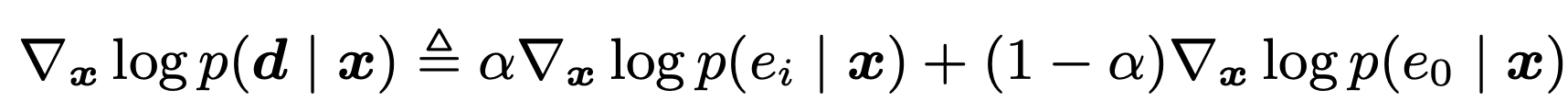 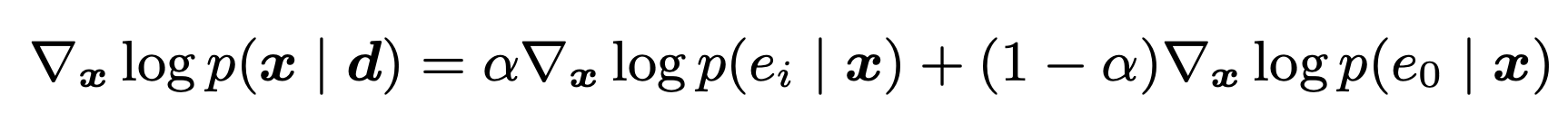 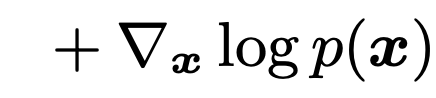 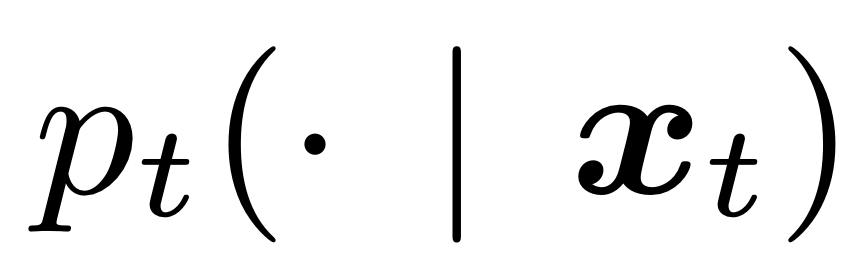 All we need is a classifier to output
11
Soft-Label Guidance and EmoDiff
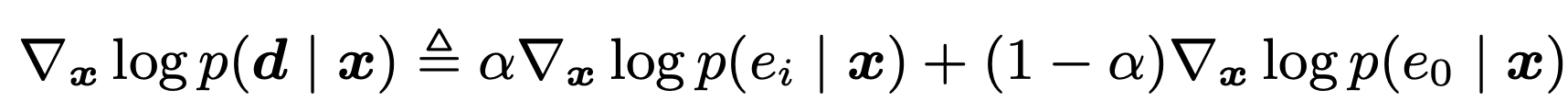 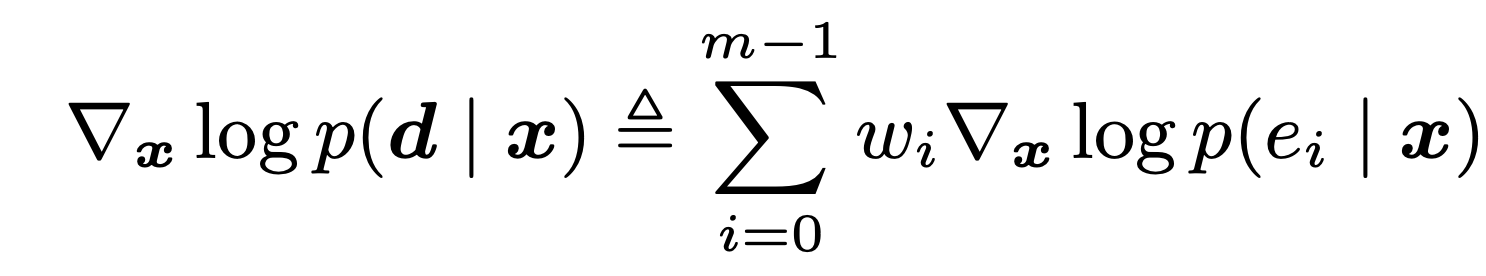 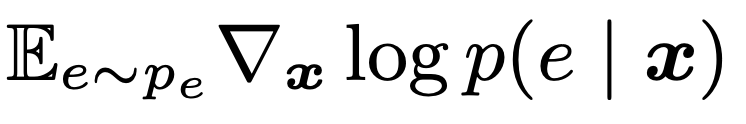 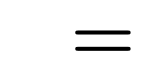 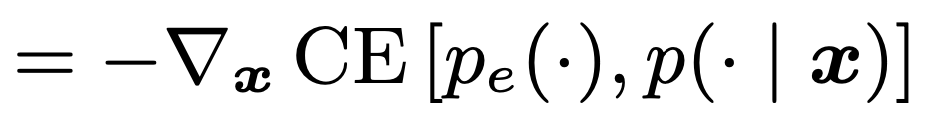 12
Soft-Label Guidance and EmoDiff
13
Contents
1
Introduction and Motivation
2
Diffusion Models and Classifier Guidance
3
Soft-Label Guidance and EmoDiff
4
Experiments
5
Conclusion
14
Experiments: Setup
Dataset: Emotional Speech Dataset (ESD) from Zhou Kun et al. 2021.
English part; 10 speakers; Emotion Angry, Happy, Sad, Surprise and Neutral.
350 parallel utterances for each speaker per emotion.
GradTTS acoustic model trained on all 10 speakers for 11M steps, and classifier trained on a specific speaker. HifiGAN is used as vocoder.
Classifier: 4-layer 1D CNN, with BatchNorm and Dropout.
15
Experiments: Emotional TTS Quality
Compare EmoDiff with followings:
GT and GT(voc.)
MixedEmotion proposed by Zhou Kun et al. 2022. It is based on pre-calculation of emotion intensity by relative attribute ranking.
GradTTS w/ emo label. We provide hard emotion labels into GradTTS. This is to test how a normal emotional acoustic model can perform.
Intensity here is set to be 1.0 (full emotion).
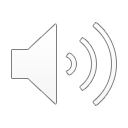 GT
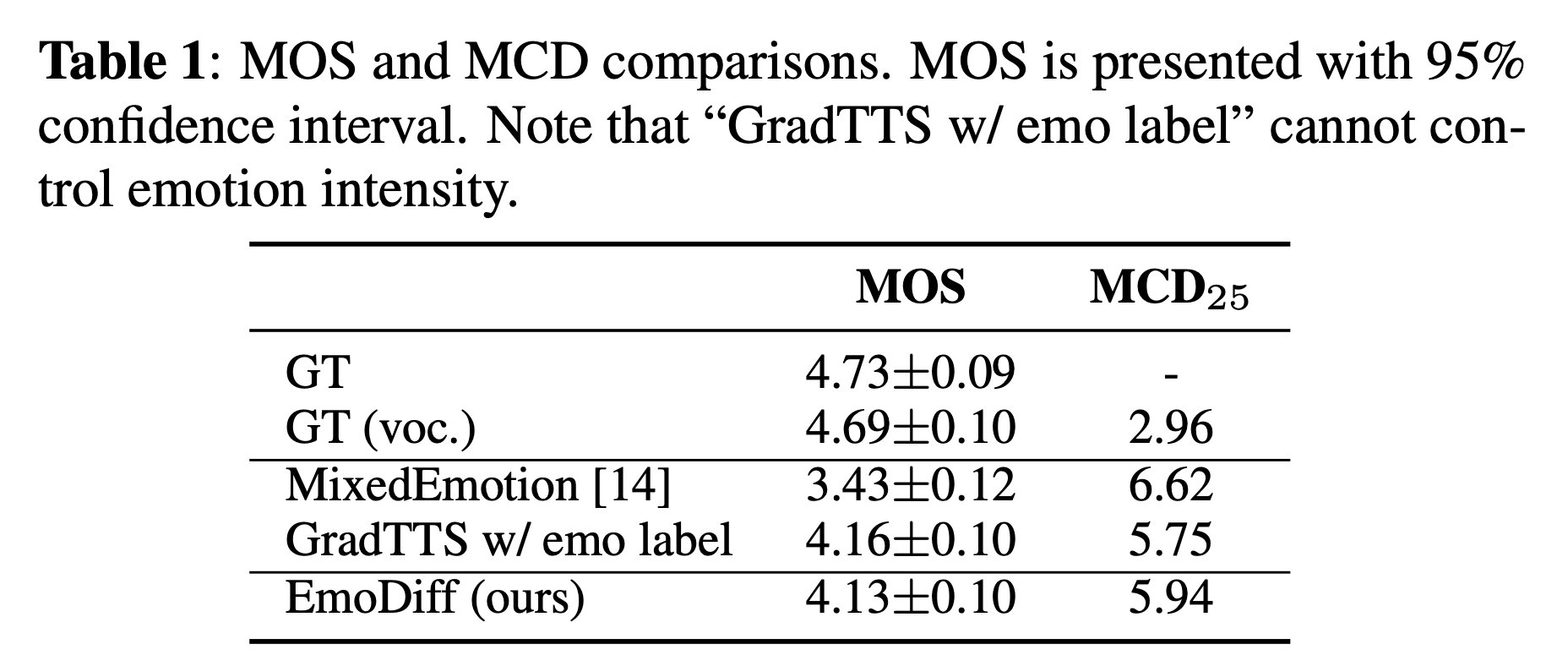 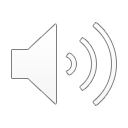 MixedEmotion
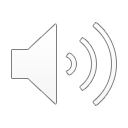 GradTTS w/ emo label
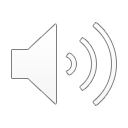 EmoDiff
16
Experiments: Emotion Intensity Controllability
Use the trained classifier to discriminate emotional speech under different intensities.
Larger classification probability means better discriminative confidence.
Surprise
Angry
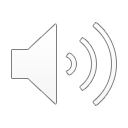 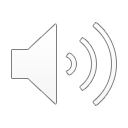 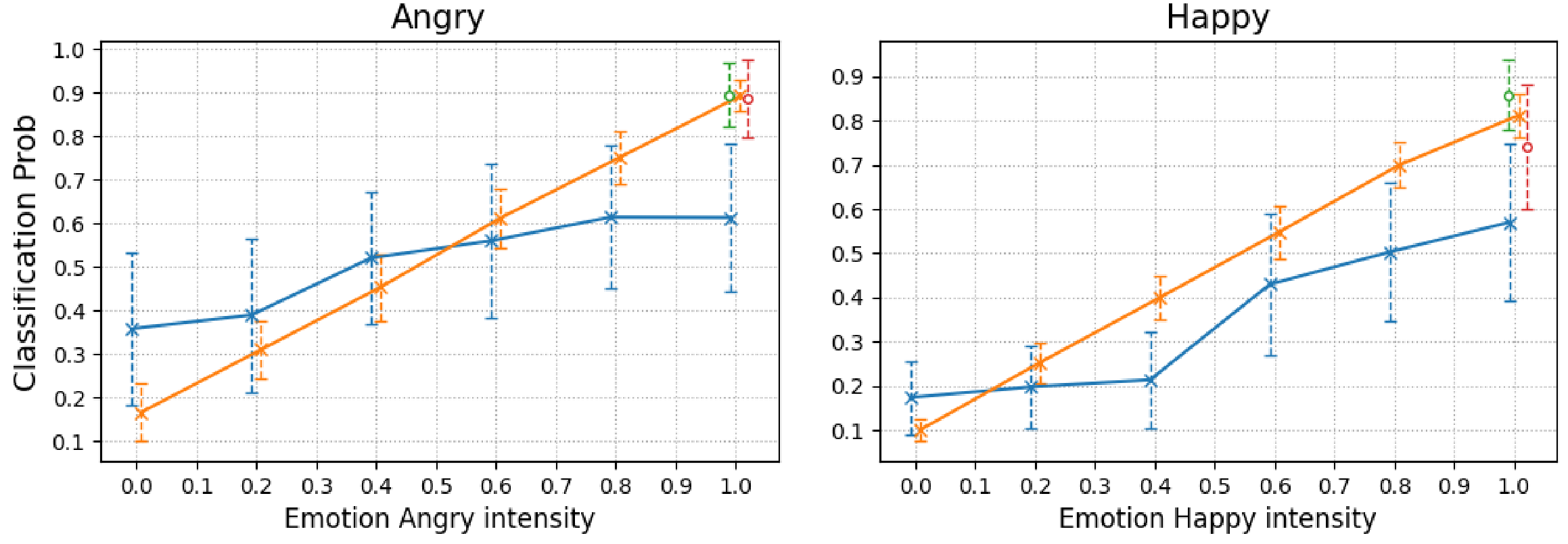 0.0
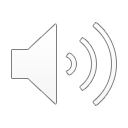 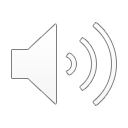 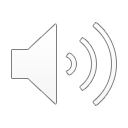 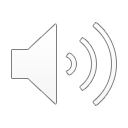 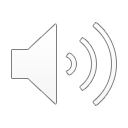 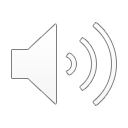 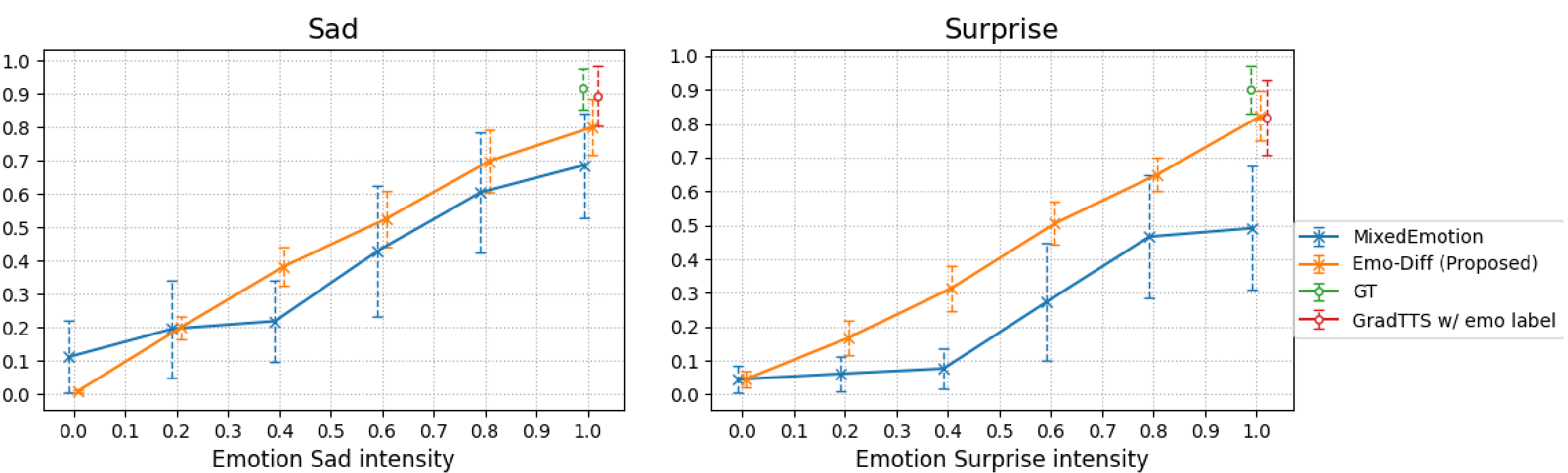 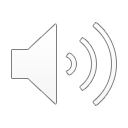 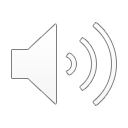 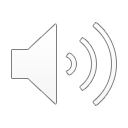 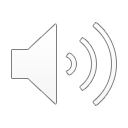 1.0
17
Experiments: Diversity of Emotional Samples
EmoDiff is able to generate highly diverse emotional samples even if under the same emotion.
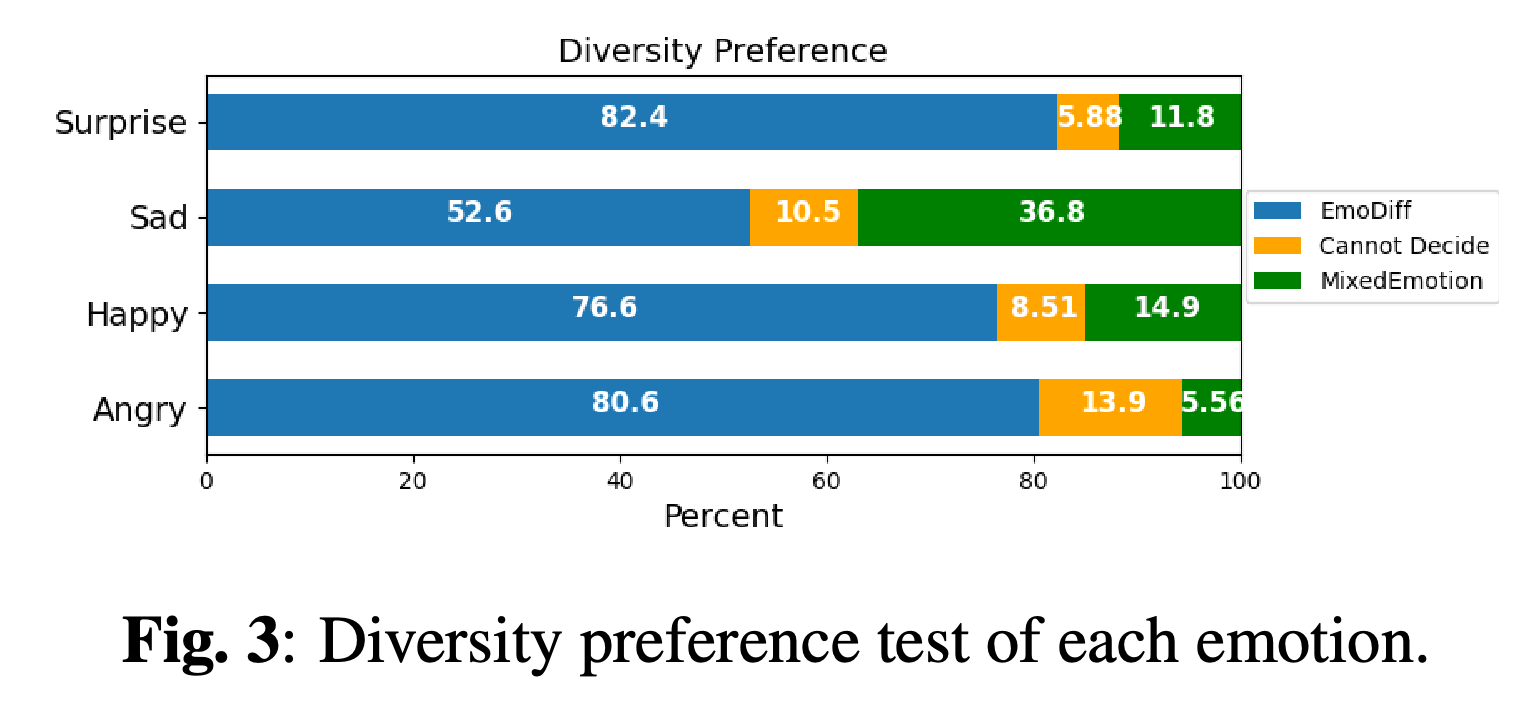 MixedEmotion
EmoDiff
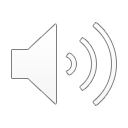 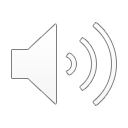 18
Contents
1
Introduction and Motivation
2
Diffusion Models and Classifier Guidance
3
Soft-Label Guidance and EmoDiff
4
Experiments
5
Conclusion
19
Conclusion
Emotion with intensity control, instead of only emotion.
Define emotion with intensity to be a weighted sum of Neutral and another emotion.
We extend classifier guidance to soft-label guidance, which enables us to directly control any arbitrary emotion with intensity.
With an acoustic model and an emotion classifier, EmoDiff can achieve simple but effective control on emotion intensity.
Better TTS quality, intensity controllability and sample diversity.
Future work: soft-label guidance can be generalized to control mixed and natural emotions!
20
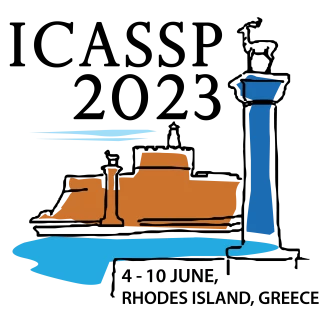 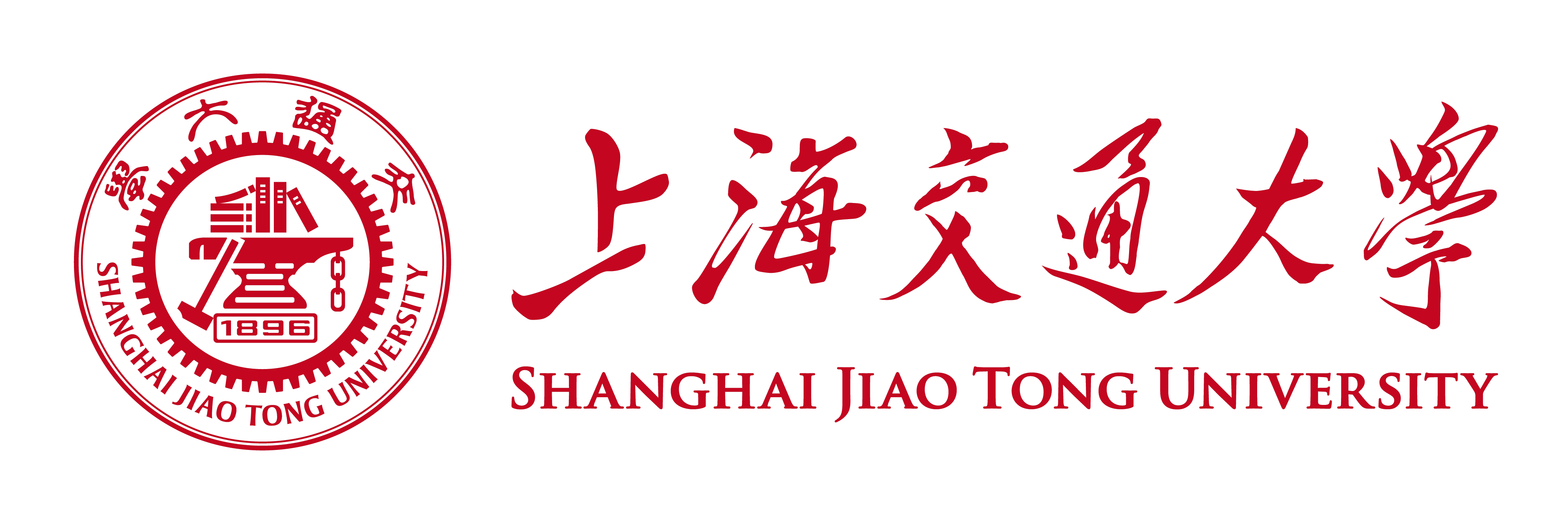 Thanks for listening
21